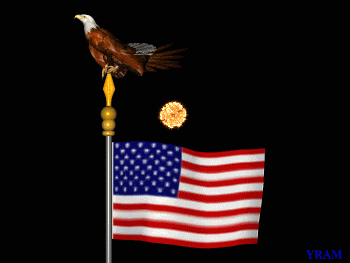 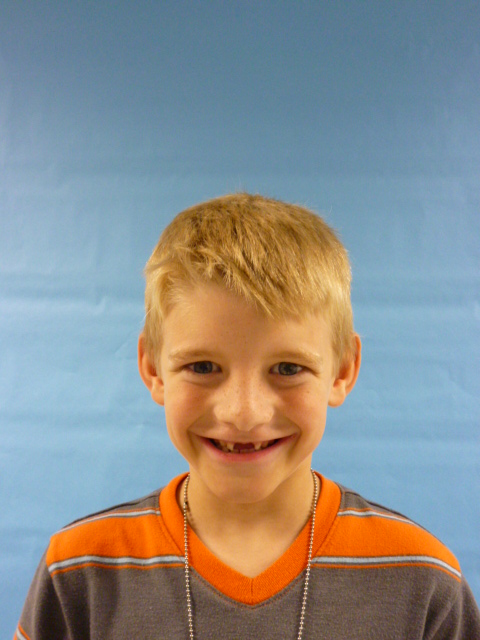 U.S.A.
Because I am President I would give kids more recess at school. I would give kids more free time. I well keep the people safe.
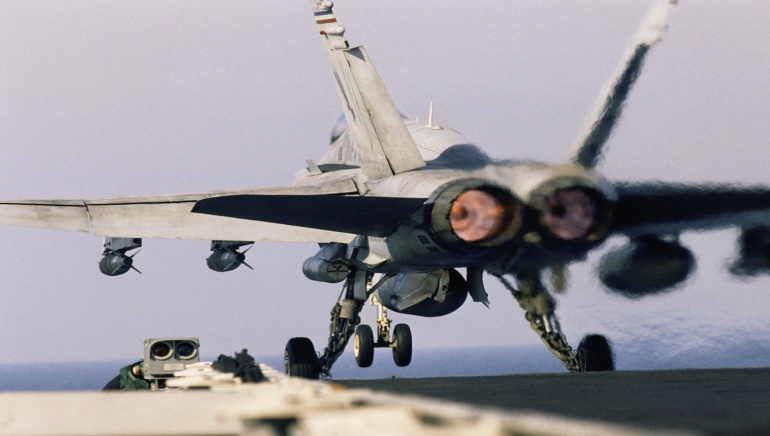 I well make all the people follow the rolls. I will hire more cops. 	I will make school belle free.
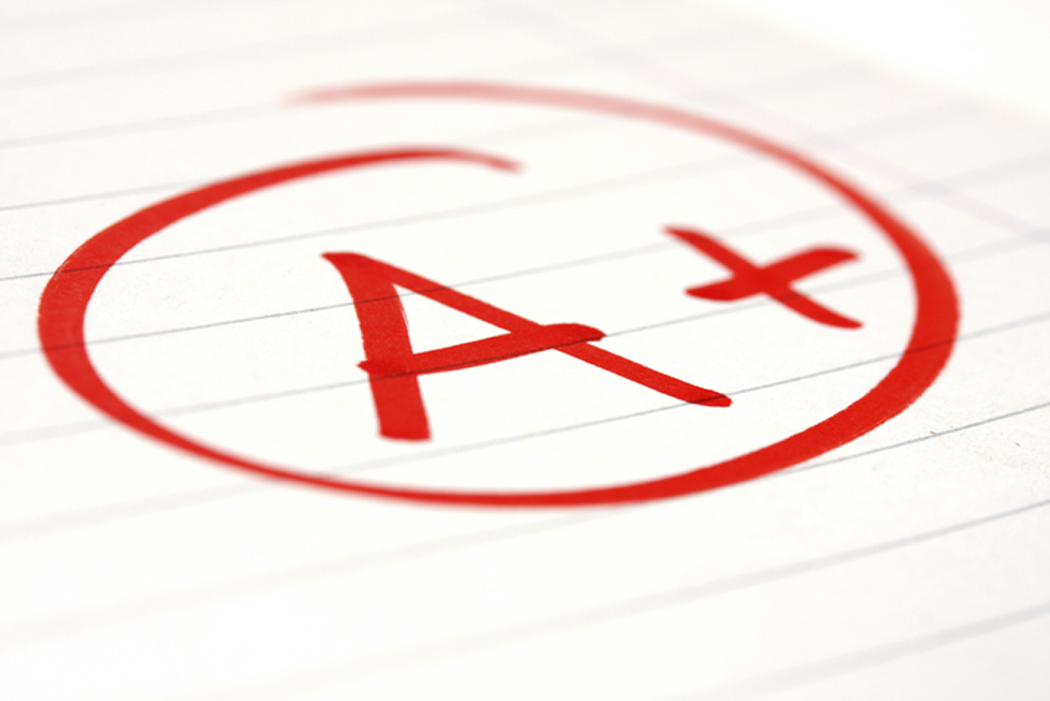 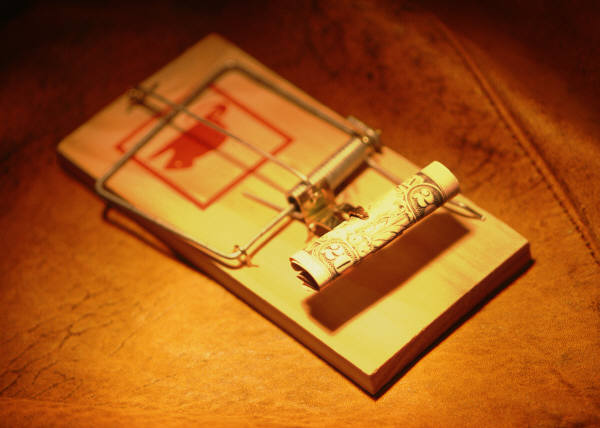 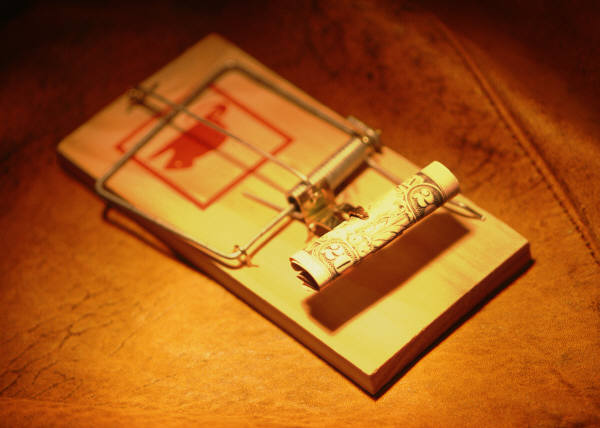 I will give kids more candy. I will give the Presidents more homes. I will make school harder .I will make the people fallow the rolls.
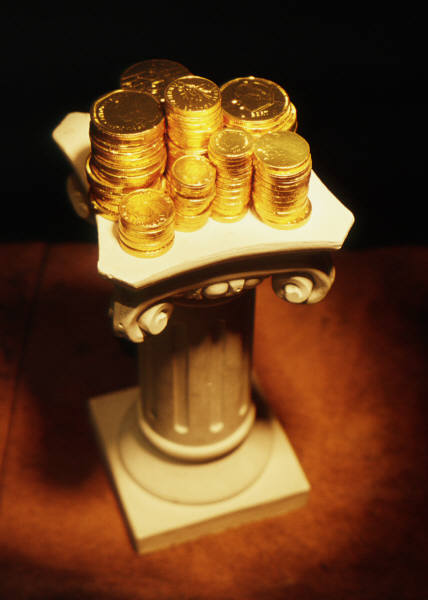 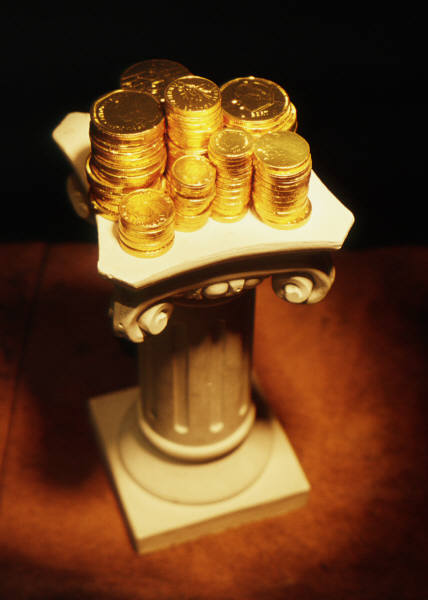 I will give to the poor. I will give house to poor people. I will make home work easier.                                                                      I will make a flag for all of the stats.
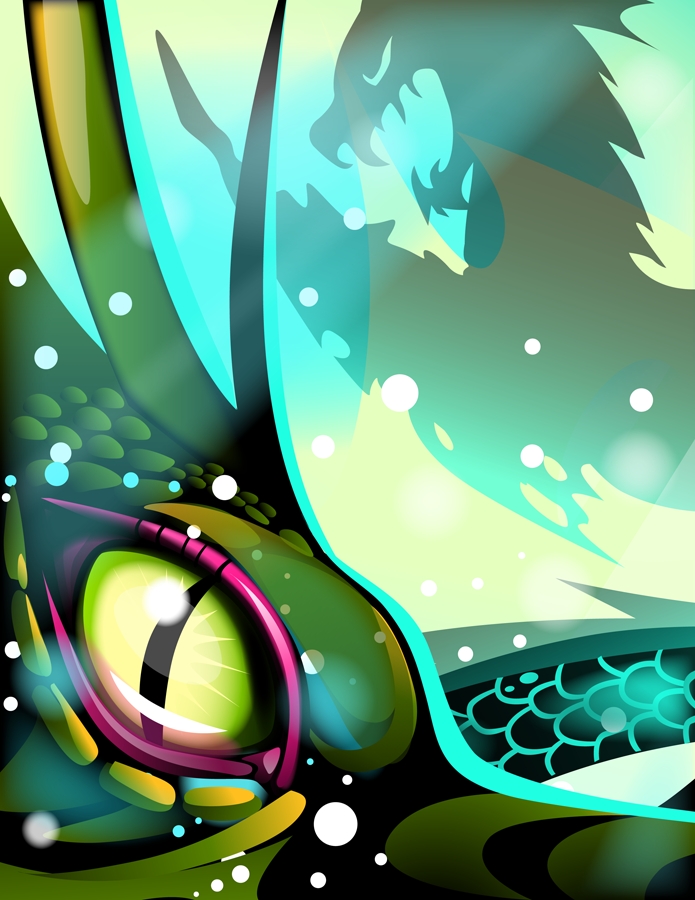 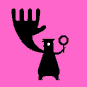 I will give the army more tanks. I will make a new color. I will make a new websites. I will give kids more candy.
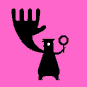